بیماریهای واگیردار
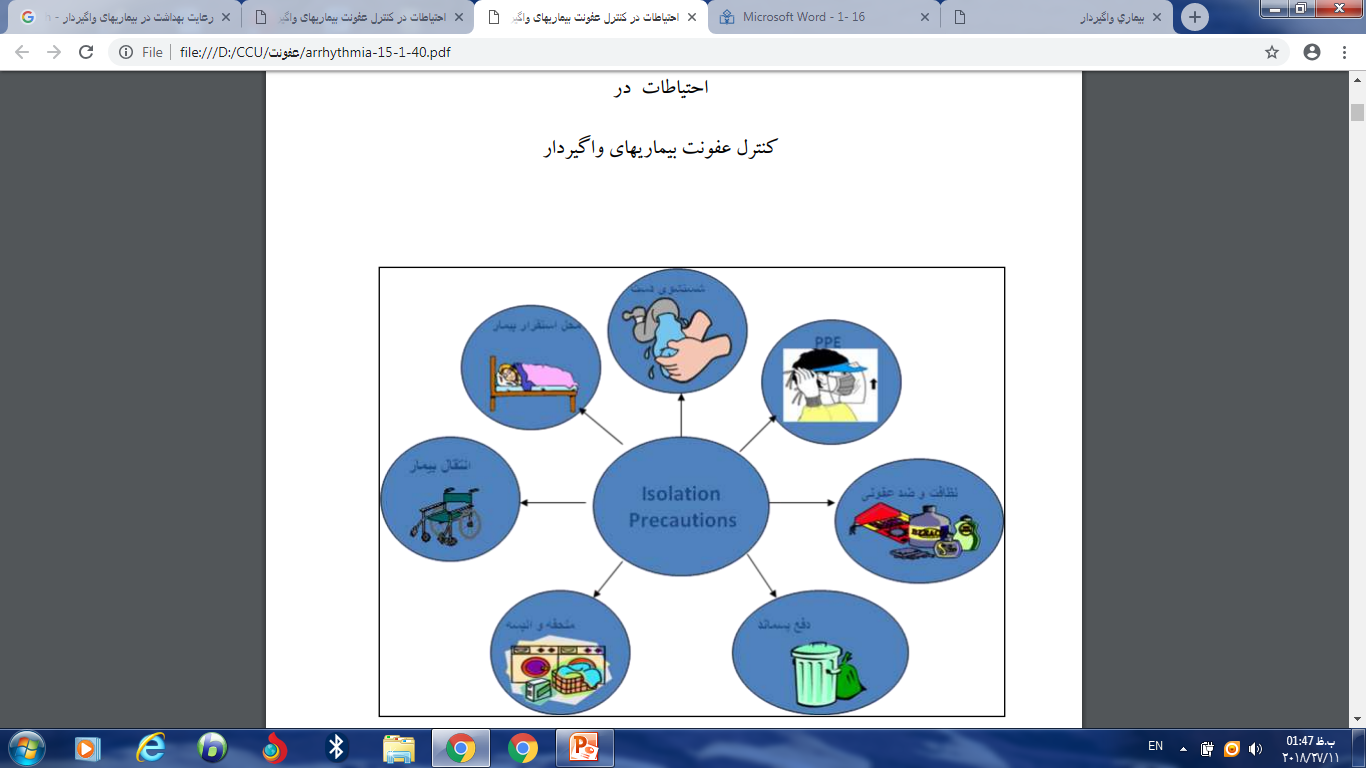 بیماریهای عفونی واگیر دار از قدیمی ترین دشمنان سلامت بشر هستند. همه گیریهای بزرگ ایجاد شده توسط برخی از آنها (مانند وبا، طاعون و انفلوانزا)در قرنهای گذشته خسارات سنگینی بر جامعه بشری وارد کرده است به طوری که بهره گیری از روشهای مختلف پیشگیری از آنها همواره مورد توجه نسلهای بشری و بویژه پزشکان و پژوهشگران بوده است.علی رغم پیشرفتهای شگرف علم پزشکی در زمینه های پیشگیری و درمان بیماریهای واگیر، هنوز هم بیماریهای عفونی با قابلیت ایجاد اپیدمی بعنوان یک مشکل بهداشتی در سراسر جهان مطرح هستند. اگر بیماران عفونی از آنهایی که هنوز مبتلا به عفونت نشده اند جدا شوند میتواند از انتشار بعضی از عفونتها جلوگیری گردد. احتیاطات جداسازی یا ایزولاسیون یک راهبرد مهم در کنترل عفونت است.
برای کنترل انتقال عفونت در دنیا روشهای مختلفی وجود دارد که هر کدام از آنها نقاط قوت و ضعف خاص خود را دارد روشها معمولا بر اساس اهدافی که مد نظر میباشد تعیین میگردند. بطور کلی اهدافی که از رعایت احتیاطات مد نظر میباشد محدود کردن انتقال و در صورت امکان از بین بردن امکان انتقال میباشد. موضوع کاهش انتقال میروارگانیسم از بیمار به دیگران موقعی اهمیت پیدا میکند که ویرولانس یک عامل عفونی زیاد بوده و همچنین براحتی به دیگران منتقل میشود در این صورت عامل بیماریزا میتواند یک اپیدمی ایجاد کند و. . . .
در زمانهاي قدیم که مردم کم و بیش بصورت اجتماعات کوچک و پراکنده زندگی می کردند ، نقل مکان جمعیت از نقطه اي به نقطۀ دیگر محدود بود. بیماریهاي واگیردار هرگاه در جماعتی شیوع پیدا می کرد معمولاً عده اي را تلف می کرد و بعد بیماري براي مدتی بخاموشی می رفت و بتدریج که مردم به زندگی دسته جمعی گرایش پیدا می کردند و رفت و آمد بین اجتماعات بمنظور تجارت یا زیارت اماکن مقدسه زیاد شد، در نتیجه بیماریهاي واگیر دار گاهی بصورت همه گیر(اپیدمی) درآمده و میلیونها نفر را تلف کرده است.از جمله همه گیري ها ، طاعون- مالاریا- وبا- و سل را می توان نام برد.
بیماریهاي واگیردار
ابیماري عفونی به دودسته تقسیم می شود: 
1 -بیماري واگیر دار: بیماري است که در نتیجۀ یک عامل عفونی بیماریزا یا فرآورده هاي سمی آن باشد و بتواند بصورت مستقیم یا غیرمستقیم از انسان به انسان، از جانور به جانور دیگر، یا از راه محیط زیست(هوا،گرد و غبار،خاك،آب و ...)به انسان یا حیوان منتقل شود و حضور فرد آلوده در محیط باعث انتشار بیماري به اطرافیان می گردد.مانند سل و سرخک.
2-بیماري قابل سرایت: بیماري است که حضور فرد در اجتماع باعث انتقال بیماري نمی شود مانند بیماري ایدز، هپاتیت ب
راههاي انتقال بیماریهاي عفونی را می توان به شرح زیر طبقه بندي کرد:
 1 -انتقال مستقیم: بوسیلۀ تماس مستقیم ،آلودگی با ریز قطره ها و تماس با خاك ،گزش جانوران و از راه جفت
 2 -انتقال غیر مستقیم: بوسیلۀ ناقل جاندار و ناقل بی جان ، هوا، لوازم آلوده ، دست و انگشت آلوده می باشد.
راههاي انتقال بیماریهاي واگیر:
راههاي ورود میکروب به بدن میزبان:
1 -دستگاه تنفس به وسیلۀ استنشاق(سل،آنفلوانزا)
 2 -دستگاه گوارش از راه خوردن آب، غذا و شیر آلوده(حصبه،وبا،تب مالت)
 3 -دستگاه ادراري- تناسلی از طریق تماسهاي جنسی(سوزاك،سیفلیس،ایدز)
 4 -از راه پوست و مخاط از طریق زخمها،اجسام تیز، سرنگ آلوده (کزاز،هپاتیت B، ایدز)
 5 - از طریق انتقال خون آلوده به میکروب و انگلهاي خونی(هپاتیت B ،مالاریا،ایدز)
 6 -از راه جفت(سرخجه، هپاتیت B ،ایدز)
1 -رعایت بهداشت فردي و اجتماعی
 2 -انجام واکیسناسیون به موقع جهت بیماریهاي قابل      پیشگیري با واکسن
 3 -درمان مؤثر و مناسب بیماریهاي واگیر دار جهت پیشگیري از ابتلاء سایر افراد
راههاي پیشگیري از بیماریهاي واگیر
در هنگام ارائه مراقبت به مددجویان به خاطر داشته باشیم که عفونت همیشه تشخیص داده نمیشود و ایمنی کامل فقط در سایه رعایت احتیاطات کنترل عفونت تامین می گردد
احتیاطات
هدف از جداسازی بیماران در بیمارستان، جلوگیری از انتقال میکروارگانیسمها از بیماران(چه مبتلا به عفونت چه کلونیزه با عفونت)به سایر بیماران، عیادت کنندگان و پرسنل پزشکی است. از آنجائیکه جدا سازی بیماران وقت گیر و پرهزینه بوده و ممکن است مانع از مراقبت بیماران گردد، فقط باید در مواقع ضروری بکار رود. از طرف دیگر در صورت عدم رعایت اصول جداسازی، امکان انتقال بیماری و بروز ناخوشی و مرگ ومیر در سایر بیماران وجودخواهد داشت با رعایت اصول جدا سازی مشتمل بر دوقسمت "احتیاطهای استاندارد" و "احتیاط بر اساس راه انتقال بیماری" میتوان از بروز مشکلات فوق جلوگیری کرد.
احتیاط ایزولاسیون یا جداسازی بیماران در بیمارستان
احتیاطهای استاندارد، به منظور کاهش خطر انتقال میکروارگانیسمها در بیمارستان تدوین شده است و باید برای کلیه بیماران تحت مراقبت صرف نظر از نوع بیماری و تشخیص ،عفونی بودن یا نبودن بیمار، رعایت شوند. در صورت تماس با خون، تمام مایعات بدن، ترشحات و مواد دفعی بدن بجز عرق (بدون در نظر گرفتن خون قابل مشاهده داخل آنها)، پوست آسیب دیده و مخاطها، رعایت موارد زیر ضروری است:
کلیات استاندارد احتیاطات
پوشیدن دستکش
شستن دستها بلافاصله پس از خروج دستکشها از دست، رعایت بهداشت دستها باید در فواصل تماس بین بیماران نیز انجام گیرد. رفع آلودگی دستها باید قبل و بعد از تماس با بیماران و بلافاصله پس از خروج دستکشها صورت گیرد. 
-استفاده از گان، محافظ چشم همراه با ماسک یا محافظ صورت در صورت انجام اعمالی که احتمال پاشیده شدن یا پخش شدن مایعات بدن وجود دارد 
عدم دستکاری سوزنها و وسایل تیز، درپوش سوزنها نباید جدا روی سوزنها قرار گیرد (عدمrecap ).سرسوزنها نباید خم یا شکسته شوند.
از یک جفت دستکش فقط برای ارائه خدمات یا مراقبت از یک بیمار استفاده کنید.
 در صورتیکه در حین مراقبت از بیمارو بعد از اتمام یک اقدام درمانی،نیاز است یک ناحیه آلوده یا موضع دیگر همان بیمار(مشتمل بر پوست آسیب دیده،مخاطات یا ابزار پزشکی)یا محیط لمس شود،دستکش را در آورده یا عوض کنید.
شدیدا توصیه می شود که از استفاده مجدد دستکش ها اجتناب نمایید.
در صورت آلودگی قابل روئیت دستها، باید آنها را با آب و صابون شست. 
همانطور که در توضیحات مربوط به دستکش هم آمده است پوشیدن دستکش به هیچ وجه نباید جایگزین شستن دستها شود. 
استفاده از ناخن مصنوعی قدغن است
قبل از مراقبت از بیمار باید انگشتر از دستهای پرسنل خارج شود.
اصول عمومی بهداشت دست
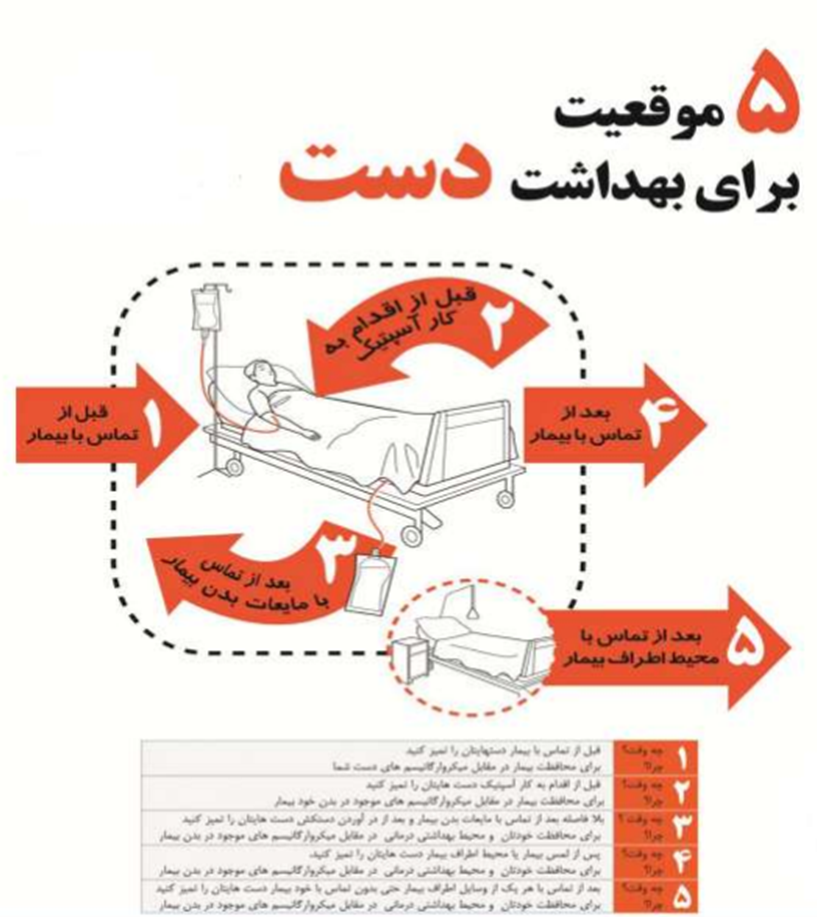 توجه به اهمیت رعایت بهداشت دست: باید تمام همکاران 5 موقعیت رعایت بهداشت دست را دقیقا یدانند .جهت یادآوری، 5 موقعیت رعایت بهداشت دست در اینجا ذکر میشود
در مقوله احتیاط بر اساس راه انتقال بیماری ، باید بیماری را مختصری شناخته و راه انتقال آنرا بدانیم و بر اساس آن احتیاط لازم را رعایت نماییم .

سه نوع احتیاط بر اساس راه انتقال عفونتها وجود دارد که عبارتند از:
 احتیاط هوایی
 احتیاط  قطرات
 احتیاط تماسی
احتیاطهایی که باید بر اساس راه انتقال عفونتها رعایت گردند
بیماریهایی که رعایت احتیاط هوایی برای آنها ضرورت دارد (مشکوک به عفونت یا عفونت قطعی واثبات شده)عبارتند از:
سل ریه
سرخک
آبله مرغان، یا زونای منتشر
احتیاط هوایی
1 .بیماران دچار عفونت HIV یا در معرض خطر آن که بابت، سرفه و ارتشاح ریوی مراجعه نموده اند باید به صورت تجربی تحت احتیاط هوایی قرار گیرند تا تشخیص بیماری سل در آنان رد شود.
2 .جهت بیماران دارای زخم پوستی باز ناشی از سل، رعایت احتیاط هوایی در نظر گرفته شود.
 3 .برای بیماران دچار ضایعه ریوی با عوامل مایکوباکتریایی غیر سلی ،احتیاط هوایی نباید رعایت گردد
توجه
.بستری بیمار در اتاق خصوصی با فشار هوای منفی کنترل شده (درمقایسه با فضای بیرون)و حداقل شش بار تعویض هوا در ساعت باید صورت گیرد
.بستن درب اتاق
.خروج هوا از اتاق بیمار باید بطور مستقیم به فضای خارج و بیرون باشد نه داخل بخش
تمام افرادی که وارد اتاق بیمار میشوند باید از رسپیراتور شخصی که فیلتر یک میکرومتری داشته و حداقل کارآیی ماسکN95استفاده نماید. این ماسک اختصاصی باید متناسب با اندازه صورت فرد باشد.
اصول احتیاطهای هوایی عبارتند از
جابجایی بیمار باید محدود گردد و قبل از ترک اتاق، بیمار باید یک ماسک جراحی استاندارد بپوشد. پرسنلی که قرار است بیمار را تحویل بگیرند باید قبل از جابجایی بیمار مطلع شوند تا احتیاطهای لازم را بکار گیرند.
افراد مشکوک به سل ریوی علاوه بر اینکه باید جدای از سایر بیماران بویژه اطفال و افراد دارای نقص ایمنی بستری شوند؛ خود نیز باید در اتاق جداگانه ای بستری شوند. اتاق این بیماران باید از تهویه طبیعی یا مکانیکال مناسب برخوردار باشد. کمترین حدی که باید رعایت شود برقراری تهویه طبیعی بصورت باز گذاشتن مستمر یا ادواری پنجره اتاق بیمارو بکارگیری یک پنکه با جهت باد به سمت پنجره میباشد. چنانچه پنجره اتاق بیمار قابل باز کردن نباشد، میبایست یا دستگاههای تهویه معمولی بطور مستمر فعال باشد و یا اتاق مجهز به سیستم فشار منفی باشد.
سل ریه
خروج بیمار از اتاق باید محدود به موارد خاص تشخیصی باشدکه امکان انجام آن در داخل اتاق نمیباشد. همچنین این خروج باید خارج از نوبت و در ساعت خلوتی بخش مورد نظرآن هم همراه با بکار گیری ماسک جراحی توسط بیمار باشد. 
اصول بهداشت تنفسی باید برای بیمار و پرسنل در معرض، در تمام دوره سرایت پذیری بیماری رعایت شود. این اصول عبارتند از:استفاده از ماسک جراحی برای بیمار مبتلا در هنگام تماس با افراد سالم و سپس دور انداختن ماسک در سطل آشغال دربدار و استفاده از ماسک n95 برای پرسنل درگیر.
یکی از مسری ترین بیماریهای عفونی است. انتقال بیماری بصورت فرد به فرد از طریق ذرات آئروسل و یا بوسیله تماس مستقیم با ترشحات بینی و گلوی فرد مبتلا صورت میگیرد. افراد مبتلا به طور متوسط سه روز قبل از شروع علائم تا چهار روز بعد از شروع بثورات جلدی میتوانند ویروس را منتشر کنند.
سرخک
جهت بیماران دچار عفونت قطعی یا مشکوک به ناقل بودن آبله مرغان یا زونای منتشر یا زونای موضعی در بیمار دچار نقص ایمنی باید جدا سازی نوع هوایی صورت گیرد. چنانچه پرسنلی در مقابل این عفونتها ایمن نباشند، در صورت امکان نباید به اتاق این بیماران وارد شوند. و در صورتیکه ورود به اتاق این بیماران ضروری باشد، باید از ماسک N95 استفاده نماید.
آبله مرغان، یا زونای منتشر
برای جلوگیری از انتقال آئروسلهای درشت(قطره)، از این نوع احتیاط استفاده میشود. به دلیل اندازه بزرگ این قطرات در هوا معلق نمیمانند و تا فاصله زیاد حرکت نمیکنند. این ذرات حین صحبت، عطسه یا سرفه کردن یا در زمان انجام اعمالی مانند ساکشن یا برونکوسکوپی ایجاد میشوند.
احتیاط  قطرات
بستری کردن بیمار در اتاق خصوصی، ولی اقدام خاصی برای کنترل هوای اتاق ضرورت ندارد(در صورت وجود چند بیمار با یک بیماری خاص، میتوان آنها را در یک اتاق بستری نمود). 
درب اتاق میتواند باز بماند(به دلیل جابجایی کم ذرات در  حدود یک متر). 
درصورت کار کردن پرسنل در فاصله یک متری بیمار، باید از ماسک استاندارد جراحی استفاده گردد.
استفاده از گان ودستکش تابع اصول احتیاطهای استاندارد است. 
در صورت انتقال وجابجایی بیماربه خارج از اتاق ایزوله، بیمار باید ماسک استاندارد جراحی بپوشد. 
برای عفونتهایی مانند باکتری هموفیلوس آنفلوانزای نوع Bمهاجم، مننگوکوک، بیماری پنوموکوک مقاوم به چند دارو، مایکوپالسما پنومونیه، سیاه سرفه، ویروس آنفلوانزا، اوریون، سرخجه و پارویروس B19 رعایت احتیاط قطرات ضروری است.
یک بیماری عفونی حاد میباشد که براحتی از فردی به فرد دیگر منتقل میگردد. یکی از راههای موثر در پیش گیری از آلودگی و گسترش بیماری استفاده از واکسن آنفلوانزا میباشد. 
ویروس آنفلوانزا از طریق ترشحات تنفسی یا تماس با دست یا اجسام آلوده منتقل میشود. دوره کمون بیماری از زمان آلودگی با ویروس تا شروع بیماری حدود 1-4 روز است که به میزان ویروس وارد شده و وضعیت ایمنی میزبان بستگی دارد. انتشار ویروس از روز قبل از ظهور علایم بیماری شروع شده و در مدت 24 ساعت به حداکثر میرسد ومدت 1-2 روز در این حد باقی مانده و سپس به سرعت کاهش مییابد.
آنفلوانزا
ویروس آنفلوانزا به طور عمده به مجرای تنفسی تهاجم میکند. این بیماری خطرات جدی برای سالمندان، بچه های کوچک وافرادی که بیماری زمینه ای مانند مشکلات ریوی، کلیوی و قلبی یا سرطانی دارد، ایجاد میکند.
آنفلوانزای حیوانی در گونه های پرندگان و اسب و خوک و بسیاری از پستانداران مشاهده می شود ولی به جهت امکان پرواز و تنوع سوش های ویروس آنفلوانزای مشاهده شده در پرندگان و خطر انتقال آن به انسان ،آنفلوانزای مشاهده شده در پرندگان دارای اهمیت خاصی می باشد. 
ویروس قابلیت سرایت بالا در پرندگان دارد می تواند به انسان منتقل شود وباعث بیماری شدید با میزان مرگ بالا شود.همچنین می تواند با سایر ویروسهای آنفلوانزای انسانی ترکیب وموجب پدیدار شدن یک عامل بیماری زای با توانایی ایجاد پاندمی شود.
آنفلوانزای پرندگان
احتیاط: انجام به موقع اقدامات پیشگیرانه بوسیله واکسن. کارکنان آزمایشگاه و کارکنان مراقبت بهداشتی از افراد در معرض خطر می باشند.


اساسی ترین اصل بنیادی در هنگام ارائه خدمات بهداشتی و درمانی به بیماران رعایت اصول کنترل عفونت با تاکید بر همه جوانب(تجهیزاتی-درمانی-پشتیبانی-پرسنلی-تاسیساتی)میباشد
مننژیت مننگوکوکی یک بیماری باکتریایی حاد است که با نشانه های تب، سردرد شدید، تهوع و اغلب استفراغ و سفتی گردن ظاهر میشود. بهترین روش تشخیص آن جدا کردن مننگوکوک از محیطی استریل و ترجیحا خون و یا مایع نخاع است. مخزن این باکتری انسان است.
عفونت مننگوکوکی
انتقال بیماری بوسیله تماس مستقیم با قطره ها و ترشحات بینی و گلوی افراد آلوده صورت میگیرد.دروه کمون از 2 تا 11 روز متغیر بوده و در بیشتر موارد 3تا 4 روز است. دوره واگیری تا زمانی که سوشهای مننگوکوک در دهان و بینی وجود دارد ادامه دارد در صورتیکه باکتری به آنتی بیوتیک حساس باشد در عرض 24 ساعت بعد از شروع درمان از بین میرود.
توجه: جهت پیشگیری باید از تماس مستقیم یا تماس با قطره های آلوده آب دهان ممانعت بعمل آید. همچنین بیماران تا 24 ساعت بعد از شروع درمان از نظر دستگاه تنفس جدا نگهداری شوند. گندزدایی ترشحات بینی، گلو و اشیایی که به آنها آلوده شده اند ضروری است .وسایل چند بار مصرف بعد از گند زدایی در آخر باید شسته شوند.
یک عفونت باکتریایی حاد قسمتهای پایین دستگاه تنفس و شایع ترین نوع پنومونی برای تمام گروههای سنی است. بیماری با نشانههای بالینی ناگهانی، با تب زیاد (احساس سرما یا لرز و یا نشانه هایی در سایر اعضای بدن مثل دردهای عضلانی، درد مفاصل، سر درد و بی حالی)، درد پردههای جنب، تنگی نفس سریع، سرفه به همراه خلط قرمز رنگ تظاهر میکند. ممکن است نشانه های مقدماتی، به خصوص در افراد مسن، واضح نباشد.
پنومونی پنوموکوکی
تشخیص به موقع عامل عفونی بیماری برای تعین رژیم درمانی بسیار مهم است. انسان مخزن این عامل عفونی است. انتشار باکتری به وسیله انتشار قطره های آب دهان، تماس مستقیم با دهان و یا غیر مستقیم از طریق اشیایی که به تازگی به ترشحات دستگاه تنفسی آلوده شده اند، صورت میگیرد. هرچند که انتقال مستقیم باکتری شخص به شخص اتفاق میافتد ولی افرادی که به طور تصادفی با بیماران تماس پیدا کند زیاد مبتلا نمیشوند. دوره کمون ممکن است به کوتاهی 1تا 3 روز باشد. ظاهرا تا هنگامی که ترشحات بینی و دهان حاوی تعداد مناسبی پنوموک است، انتقال صورت میگیرد.
در بیمارستانها برای بیمارانی که مبتلا به سوشهای مقاوم باکتری بوده وخطر انتشار این سوشها به سایر بیمارانی که در مخاطره ابتلا به بیماریهای پنوموکوکی هستند، وجود دارد، جداسازی تنفسی رعایت شود گندزدایی ترشحات بینی، گلو و اشیایی که به آنها آلوده شده اند ضروری است وسایل چند بار مصرف بعد از گند زدایی در آخر باید شسته شوند.
این بیماری بیشتر به صورت یک عفونت قسمتهای پایین دستگاه تنفس بروز کرده و21 %از موارد پنومونی را تشکیل میدهد. نشانه های بیماری تدریجی با سردرد، بی قراری، سرفه (اغلب با حمله های ناگهانی)گلودرد وگاه ناراحتی سینه، که ممکن است بیشتر مربوط به پرده های جنب باشد، بروز میکند. خلط، که در مراحل اول کم است، ممکن است بعدا زیاد شود. این بیماری همه جایی است و به صورت تک گیر، بومی وگاهی همه گیر، بخصوص در اجتماعات ارتشی، شایع میشود. انسان مخزن این عامل عفونی است.
میکوپلاسمایی
انتقال احتمالا از طریق تنفس قطرات بزاق آلوده در هوا صورت میگیرد. تماس مستقیم با بیماران (و شاید کسانی که مبتلا به عفونت مخفی هستند) و یا لوازمی که به تازگی به ترشحات بینی و حلقی بیماران حاد یا بیمارانی که سرفه میکنند آلوده شده است، نیز میتواند وسیله انتقال عفونت باشد. دوره کمون بین 6 تا 32 روز است دوره واگیری معلوم نیست احتمالا کمتر از 21 روز است. درمان بیماری مجاری تنفسی را عاری از عامل عفونی نکرده و ممکن است میکوپلاسما تا 13 هفته در بدن باقی بماند. جدا سازی بیمار عملی نیست (ممکن است ترشحات تنفسی آلوده کننده باشد). گندزدایی ترشحات بینی، گلو و اشیایی که به آنها آلوده شدهاند ضروری است وسایل چند بار مصرف بعد از گند زدایی در آخر باید شسته شوند.
یک بیماری ویروسی تب دار خفیفی است که با راشهای ماکولوپاپولی نقطه ای پراکنده تظاهر میکند. سرخجه به دلیل ایجاد ناهنجاریهای جنینی، یکی از بیماریهای بسیار مهم محسوب میشود. این بیماری همه جایی است. انسان تنها مخزن این ویروس است. سرخجه از طریق تماس با ترشحات بینی و گلوی افراد آلوده منتقل میشود. آلودگی مستقیم از طریق قطره های آب دهان، ضمن تماس مستقیم با بیماران، منتقل میشود. ترشحات حلقی و ادرار نوزادان مبتلا به سرخجه مادرزادی حاوی مقادیر بسیار زیاد ویروس است و میتواند منبع آلودگی برای تماسهای آنها باشد.
سرخجه
دوره کمون بین 14 تا 17 و شاید 21 روز میباشد. دوره واگیری از یک هفته قبل از بروز ضایعات پوستی شروع و تا حداقل 4 روز بعد آن ادامه خواهد داشت. سرخجه یک بیماری به شدت مسری است. در بیمارستانها بیمارانی که مشکوک به ابتلا به سرخجه هستند را باید از تماس با دیگران منع نموده و اتاقی اختصاصی به آنها داد، باید کوشش نمود که خانمهای حامله غیر ایمن در معرض آلودگی قرار نگیرند.
بیماری ویروسی حادی است که با تب، متورم و حساس شدن یک یا چند غده بزاقی که معمولا غده پاراتیروئید، و بعضی اوقات غدد زیر زبانی یا زیر آرواره ای میباشند، تظاهر میکند. در حدود یک سوم از افراد حساسی که در معرض آلودگی قرار میگیرند به شکل مخفی بیماری مبتلا میگردند. انسان مخزن این ویروس است انتقال از طریق هوا و یا انتشار قطرات تنفسی صورت میگیرد، تماس مستقیم با بزاق فرد آلوده نیز میتواند وسیله انتقال ویروس باشد.
اوریون
بیمار باید از نظر دستگاه تنفس تا 9 روز بعد از شروع تورم غدد بزاقی در اتاق خصوصی بستری شود. اشیایی که به ترشحات بینی و گلو آلوده شدهاند گندزدایی میشوند.
این احتیاطات از بروز عفونت از طریق تماس مستقیم یا غیرمستقیم با بیماران یا محیط مراقبتی بیمار پیشگیری می کند . برای جلوگیری ازانتقال ارگانیسمهای مهم از لحاظ همه گیری شناسی که مربوط به بیماران کلونیزه یا دچار عفونت بوده و از طریق تماس مستقیم (لمس کردن بیمار)یا تماس غیر مستقیم (تماس با اشیاء و وسابل یا سطوح آلوده محیط بیمار)انتقال مییابند رعایت احتیاط تماسی توصیه میشود. اصول احتیاطهای تماسی عبارتند از:
احتیاط تماسی
1 -بستری بیمار در اتاق خصوصی یا بستری چند بیمار با عفونت یکسان در یک اتاق، در صورت نبودن اتاق خصوصی به تعداد کافی
2 -استفاده از وسایل محافظت شخصی برای محافظت پوست مواجهه دیده و لباس شامل:
پوشیدن دستکش در زمان ورود به اتاق
در آوردن دستکش قبل از ترک اتاق
رفع آلودگی دستها با یک ماده طبی شوینده دست یا ماده حاوی الکل بلافاصله پس از درآوردن دستکش
-جلوگیری از آلودگی مجدد دستها قبل از اتاق
-قبل از ترک اتاق ایزوله، گان باید درآورده شود و باید مراقب بود که لباس پرسنل آلوده نگردد. 
-وسایل غیر بحرانی مراقبت از بیمار(گوشی، فشار سنج)باید در اتاق بماند و برای سایر بیماران مورد استفاده قرار نگیرد. در صورت لزوم استفاده مشترک از این وسایل، باید آنها را ابتدا پاک و گندزدایی نموده و سپس مورد استفاده قرار داد. 
- انتقال و جابجایی بیماربه خارج از اتاق ایزوله باید به حداقل ممکن برسد
اسهال اغلب به همراه نشانه های بالینی دیگر مثل استفراغ، از دست دادن آب و بروز اختالالتی در الکترولیت های بدن است. این سندرم بالینی در اثر عفونت های باکتریایی،ویروسی و یا انگلی دستگاه گوارش ایجاد می شود.بیماری های خاصی که موجب اسهال می شوند مثل وبا،شیگلوز،سالمونلوز،آلودگی با اشرشیاکلی و ... می باشند
اسهال حاد
رعایت نکات بهداشتی دفع مدفوع در اشکال حاد بیماری ضروری است.
مدفوع و اشیاء آلوده به آن باید گندزدایی شود
شستن دست یعد از دفع مدفوع اهمیت زیادی دارد.
احتیاط
با توجه به اینکه همه ساله توصیه می شود در مورد وبا آموزشهای لازم در مراکز داده شود بنابراین بصورت مختصر در مورد وبا مطالبی در اینجا بیان می شود
وبا یکی از بیماریهای با قابلیت ایجاد اپیدمی های بزرگ برای نوع بشر است .قدرت آن در مبتلا کردن ناگهانی تعداد زیادی از مردم در جوامع است به طوری که بدون درمان می تواند در عرض چند ساعت منجر به نابودی انسان شود. از ویژگی های این بیماری شروع ناگهانی اسهال آبکی شدید بدون درد همراه با تهوع و استفراغ در مراحل اولیه بیماری است .در بیماران درمان نشده ،دهیدراتاسیون سریع ،اسیدوز،کوالپس عروقی،هیپوگلیسمی در بچه ها و نارسایی کلیه شایع است
احتیاط:بستری موارد شدید با رعایت احتیاطات بیماری های روده ای و محدودیت تماس در شرایط همه گیری توصیه می شود.در شرایط عادی اکثریت بیماران را می توان به طور سرپایی ، با مایع درمانی خوراکی و آنتی بیوتیک مناسب درمان کرد.
دفع بهداشتی فضوالت انسانی و ضد عفونی مستراح با استفاده از پرکلرین با غلظت ppm20 و ضد عفونی محل های آلوده به استفراغ یا مدفوع بیماران با پرکلرین لازم است
 ضد عفونی مدفوع و محتویات استفراغی و ظروف و لوازمی که بیمار استفاده کرده است با استفاده از حرارت و مواد ضد عفونی کننده توصیه شده است
چند نوع عفونت مشخص ویروسی،تحت نام هپاتیت ویروسی طبقه بندی شده اند. این عفونت ها که بیشتر در کبد جایگیر می شوند نشانه های بالینی مشابه دارند ولی از نظر عامل عفونی بیماریزا و بعضی مشخصات اپیدمیولوژیکی،بالینی و پاتولوژیکی مختلف هستند. بنابراین روش های پیشگیری و کنترل این عفونتها تفاوت زیادی با هم دارند.
هپاتیت
هپاتیت A :انتقال از شخص به شخص و از طریق ارتباط بین دهان و مدفوع صورت می گیرد. همه گیریهایی که منبع مشترک داشته اند با آب آلوده،غذاهای آلوده ای که به وسیله تهیه کنندگان غذا، آلوده می شود.مواردی از بیماری نیز در اثر انتقال خون و فراورده های خونی گزارش شده است البته این نوع انتقال بسیار نادر بوده است.
احتیاط: برای موارد تائید شده هپاتیت A رعایت نکات بهداشتی مربوط به مدفوع بیمار در 2 هفته اول بیماری ضروری است.ولی یک هفته بعد از بروز یرقان، انتقال از این طریق صورت نمی گیرد.در مواردی که همه گیری بیماری در بخش ویژه نوزادان اتقاق اقتاده باشد باید مدت بیشتری به رعایت نکات بهداشتی در این رمینه ادامه داد. واکسن هپاتیت A برای کادر بهداشنی درمانی توصیه نشده است.
هپاتیت :B تنها نسبت کمی از عفونتهای حاد این نوع هپاتیت ویروسی تشخیص داده می شود.در اشکال بالینی بیماری نشانه ها معموال ناگهانی با بی اشتهایی ،ناراحتی مبهم شکم،تهوع و واستفراغ و بعضی اوقات درد مفاصل و راش شروع شده اغلب با یرقان همراه است.
مایعات بدن که قادر به انتقال بیماری هستند عبارتند از:فراورده های خونی، بزاق، مایع نخاع،ترشحات پرده صفاق و پرده جنب،ترشحات سینوسها و جفت، منی و ترشحات واژن و هر مایع دیگری از بدن که حاوی خون باشد و باالخره بافت ها و اندامهای جدا شده از بدن .
مهمترین راه انتقال ویروس هپاتیتB به انسان شامل تماسهای جنسی و یا خانوادگی با فرد آلوده، انتقال از مادر آلوده به نوزاد، تزریق مواد مخدر و انتقال بیمارستانی ویروس است.
 استفاده مشترک از تیغ صورت تراشی و یا مسواک مشترک می تواند وسیله انتقال ویروس در خانواده ها باشد.
 برخوردهای بیمارستانی که به انتقال ویروس هپاتیت Bمی انجامد شامل انتقال خون و فراورده های خونی،همولیز،طب سوزنی، تزریقات و یا سایر وسایل نوک تیز مورد استفاده در بیمارستان می باشد.
یشگیری: واکسن های موثر برای پیشگیری از هپاتیت B ساخته شده است
 سوزنها و تیغ هایی که یرای خونگیری استفاده می شود یکبار مصرف بوده و داخل box safety انداخته شود.
  برای پیشگیری از تماس خون و سایر ترشحات آلوده بدن به دیگران، رعایت بهداشت فردی کامال ضروری است.
  لوازم و وسایل آلوده شده به خون و سایر ترشحات آلوده بدن باید گندزدایی شود.
  برای پیشگیری از ابتالی افراد تماس یافته، ایمونوگلوبولین و واکسن هپاتیت B وجود دارد.
  به نوزادان مادران متولد شده از مادران آنتی ژن مثبت باید در فاصله 12 ساعت بعد از تولدایمنوگلوبولین و واکسن داده شود.
  بعد از تماس پوست با خون )مثل سانحه با اجسام نوک تیز(،بافت های مخاطی آلوده، برای اجرای اقدامات پیشگیری کننده چند عامل باید مورد توجه قرار گیرد که در قسمت "مواجهه شغلی" بیان شده است.
احتیاط:
 هپاتیت C  :نشانه های این نوع هپاتیت معمولا ناگهانی با بی اشتهایی، ناراحتی های مبهم شکم، تهوع ، استفراغ، و در مقایسه با هپاتیت B ، موارد کمتری از یرقان تظاهر می کند.
اقدامات عمومی که برای کنترل هپاتیت Bگفته شدبرای پیشگیری از این عفونت نیز اجرا می گردد. پیشگیری با تجویز ایمونوگلوبولین موثر نیست.
کورناویرورس ها خانواده ای از ویروسها هستند که می توانند طیف وسیعی از بیماریها از سرماخوردگی تا نشانگان حاد شدید تنفسی(SARS) ایجاد نمایند.تا کنون 6 گونه کورناویروس شناخته شده اند که امکان بیماری زایی در انسان دارند
از این میان چهار گونه ویروس بیماری خفیف ایجاد کرده و دو گونه ویروسSARSو MERSتوانایی ایجاد بیماری های شدیدتر دارند.اما موارد شدیدتر بیماری و عفونت ریه بعد از عفونت با 2 گونه ویروس SARSوMERA بسیار بیشتر می باشد. و عفونت از قسمت فوقانی دستگاه تنفس به قسمت های پایین تر و عمقی تر گسترده شده و نهایتا منجر به عفونت ریه)پنومونی (و در برخی موارد نارسایی تنفسی می گردد
کورنا ویروس
مهمترین راه مقابله در برابر گسترش ویروس MERS رعایت موازین بهداشتی و اصول پیشگیری و کنترل عفونت می باشد. 
راههای انتقال در بیمارستان:
به نظر می رسد بیماری MERS از طریق یکی از روشهای زیر منتقل می گردد. 
-تماس مستقیم با فرد بیمار ) تماس با ترشحات آلوده بیمار و راه تنفسی(
تماس غیر مستقیم با اشیائی که با ترشحات تنفسی و یا ترشحات بدن بیمار مبتال به MERS،آلوده شده باشند
مواجهه ی شغلی ممکن است به یکی از سه شکل زیر باشد. :
  مواجهه از راه پوست)مانند فرو رفتن سوزن به دست(
 مواجهه غشاهای مخاطی)مانند پاشیدگی مایعات آلوده به چشم، بینی یا دهان(
  مواجهه پوست ناسالم)مانند تماس با پوست بریده، ترک خورده یا دچار درماتیت(
اقدامات الزم هنگام مواجهه شغلی
: همه کارکنان مراقبت پزشکی باید سه نوبت واکسیناسیونHBV را دریافت کنند و آزمایش پاسخ به واکسنHBVرا یک تا دو ماه بعد تکمیل دوره انجام دهند.
مراحل شش گانه PEP شامل مداوای محل مواجهه، ثبت و گزارشدهی، ارزیابی مواجهه، ارزیابی منبع مواجهه، مدیریت عفونتها و پیگیری است:
1 -مرحله اول PEP :مداوای محل مواجهه
 در اولین فرصت، محل مواجهه با مایعات بالقوه عفونی را با استفاده از آب معمولی و صابون شستشو دهید.
  به استثناء چشم، غشاهای مخاطی مواجهه یافته را با آب معمولی و فراوان شستشو دهید. 
 چشم مواجهه یافته را با محلول نرمال سالین یا آب سالم فراوان شستشو دهید.
  از هرگونه دستکاری و فشردن محل مواجهه خودداری نمایید.
  از مواد گندزدا یا ضدعفونی کننده که میتوانند باعث ایجاد سوزانندگی و التهاب شوند استفاده نکنید.
پیشگیری پس از تماس
2 -مرحله دوم PEP:ثبت و گزارشدهی
در صورتیکه در بیمارستان کار میکنید، موارد مواجهه شغلی را به کمیته کنترل عفونتهای بیمارستانی گزارش دهید.
 چگونگی مدیریت مواجهه و پیشگیری بعد از مواجهه باید در پرونده پزشکی کارکنان مواجهه یافته ثبت شود.
 به محرمانه ماندن اطلاعات موجود در پرونده پزشکی توجه کنید.
 به تیم کنترل عفونت سریع اطلاع دهید.
3 -مرحله سوم PEP : ارزیابی مواجهه
احتمال انتقال HIV ،HBV ،HCV با توجه به نوع ترشحاتی که مواجهه با آن اتفاق افتاده، راه مواجهه و شدت مواجهه ارزیابی شود. عواملی که باید در ارزیابی مد نظر باشد عبارتند از:نوع مواجهه(آسیب پوستی، مواجهه غشای مخاطی، مواجهه پوست ناسالم)، نوع مایع/بافت، شدت مواجهه(شامل مقدار خون یا ترشحات، عمق مواجهه در تماسهای پوستی، حجم ترشحات در تماسهای مخاطی)، سابقه واکسیناسیون هپاتیت B و وضعیت پاسخ به آن.
4 -مرحله چهارم PEP:ارزیابی منبع مواجهه
بیمار از نظر HIV/HCV/HBV بررسی شود. در صورتیکه نتایج این آزمایشات در سوابق بیمار موجود نیست برای اطلاع از وضعیت منبع هر چه سریعتر اقدام شود.